Baøi 26
Cơ cấu nền kinh tế
I. CAÙC NGUOÀN LÖÏC PHAÙT TRIEÅN KINH TEÁ
1. Khaùi nieäm
Nguoàn löïc laø toång theå vò trí ñòa lyù, caùc nguoàn taøi nguyeân thieân nhieân, heä thoáng taøi saûn quoác gia, nguoàn nhaân löïc, ñöôøng loái chính saùch, voán vaø thò tröôøng,… ôû caû trong vaø ngoaøi nöôùc, coù theå ñöôïc khai thaùc nhaèm phuïc vuï cho vieäc phaùt trieån kinh teá cuûa moät laõnh thoå nhaát ñònh.
Nguồn lực để phát triển kinh tế không phải là bất biến
2. Caùc nguoàn löïc
Nguoàn löïc
Töï nhieân
Ñaát
Khí haäu
Nöôùc
Bieån
Sinh vaät
Khoaùng saûn
Vò trí ñòa lyù
Kinh teá-xaõ hoäi
Töï nhieân
Kinh
 teá, 
chính trò,
 giao
 thoâng
Daân soá, nguoàn lao ñoäng
Voán
Thò tröôøng
KHKT vaø coâng ngheä
Chính saùch vaø xu theá phaùt trieån
Phân loại này dựa vào nguồn gốc
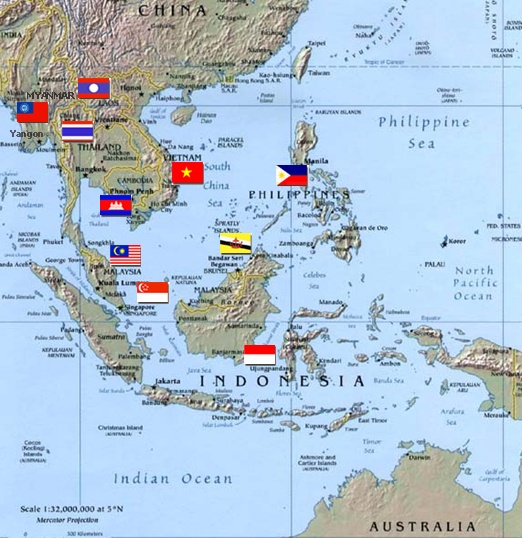 Nguoàn löïc vò trí ñòa lyù ñoái vôùi Việt Nam
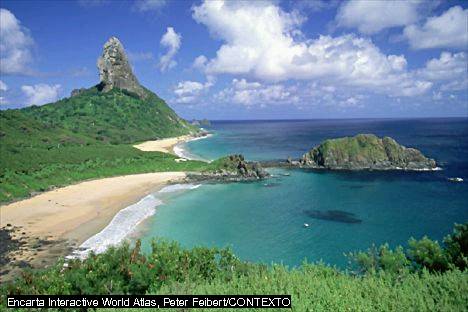 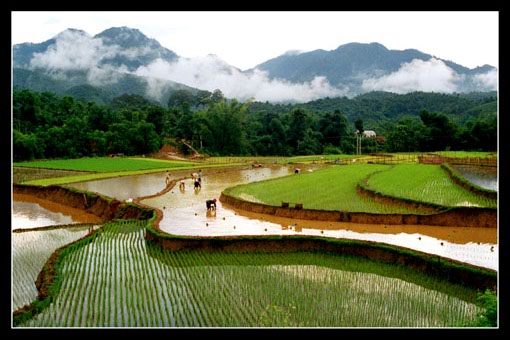 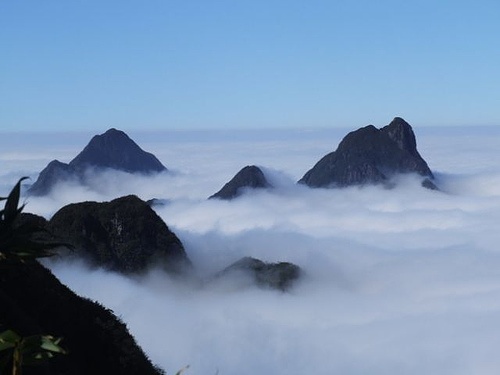 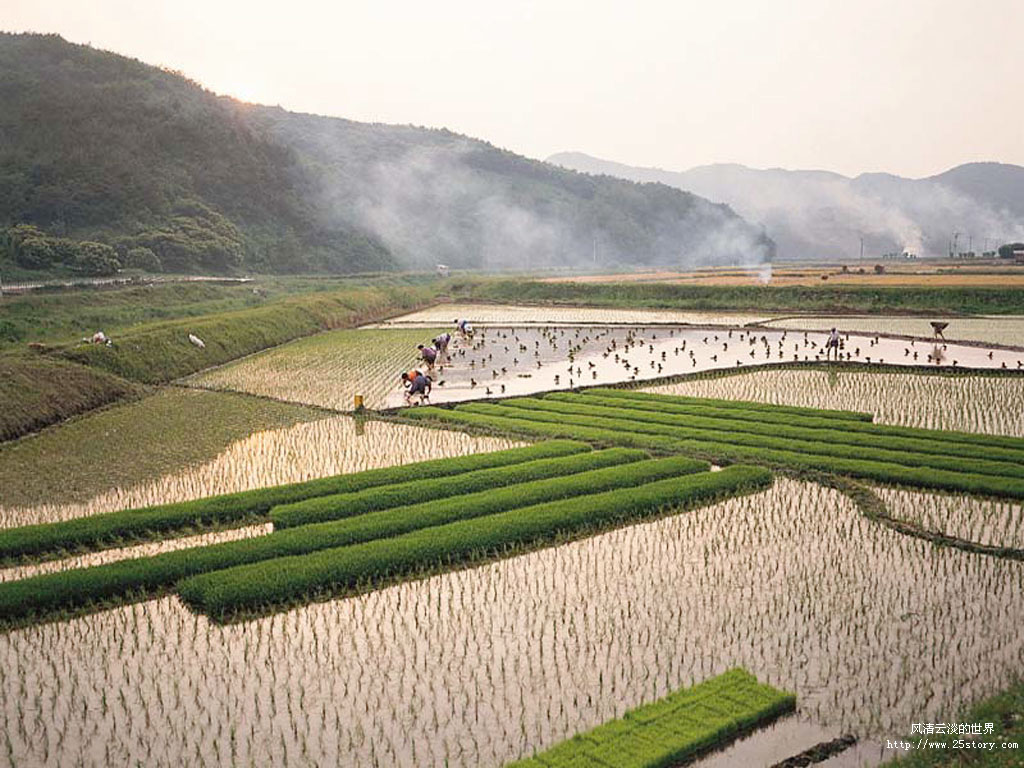 Nguoàn löïc töï nhieân
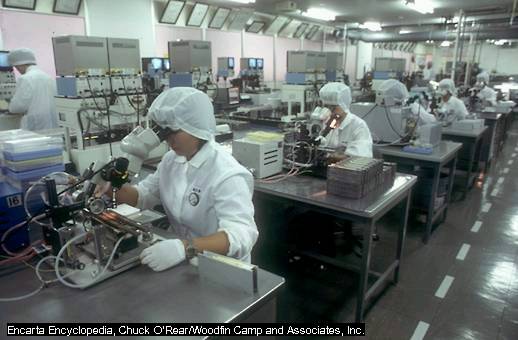 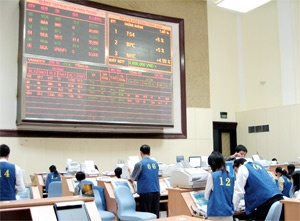 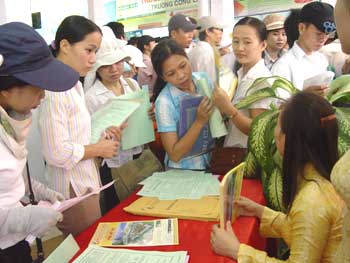 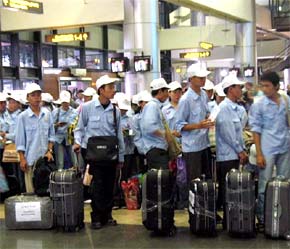 Nguoàn löïc kt-xh
Phaân loaïi naøy döïa vaøo phaïm vi laõnh thoå
Nguoàn löïc trong nöôùc (noäi löïc)
Goàm nguoàn löïc töï nhieân, kinh teá-xaõ hoäi, ñöôøng loái chính saùch, heä thoáng taøi saûn quoác gia…
Nguoàn löïc nöôùc ngoaøi (ngoaïi löïc)
Laø khaû naêng taùc ñoäng tröïc tieáp töø beân ngoaøi laõnh thoå vaøo vieäc phaùt trieån KTXH 1 quoác gia:
đa daïng, goàm voán, kinh nghieäm, KHKT,…
Noäi löïc vaø ngoaïi löïc quan heä chaët cheõ vaø cuøng hôïp laïi thaønh söùc maïnh ñeå phaùt trieån kinh teá-xaõ hoäi
3.Vai troø cuûa nguoàn löïc ñoái vôùi phaùt trieån kinh teá xaõ hoäi
Nguoàn löïc coù vai troø quan troïng. Moãi loaïi nguoàn löïc giöõ moät vai troø rieâng
*Vai troø cuûa vò trí ñòa lyù
*Vai troø cuûa nguoàn löïc töï nhieân
*Vai troø cuûa nguoàn löïc kinh teá-xaõ hoäi
Vaán ñeà laø caàn phaûi bieán nguoàn löïc, khôi daäy, phaùt trieån caùc nguoàn löïc ñang coøn ôû daïng tieàm naêng
Vai troø cuûa Nguoàn löïc-vò trí ñòa lyù
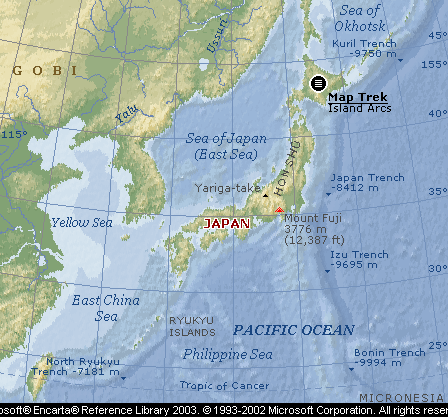 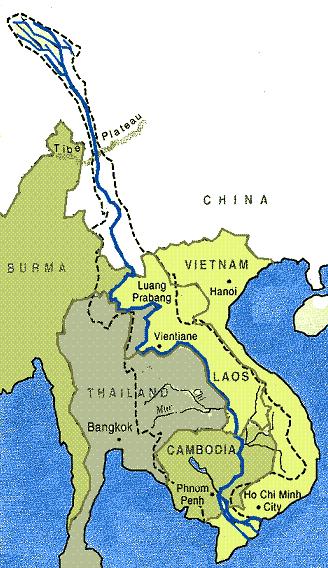 Taïo thuaän lôïi hoaëc khoù khaên cho vieäc khai thaùc taøi nguyeân, trao ñoåi, tieáp caän giöõa caùc vuøng, caùc quoác gia.
Vai troø cuûa Nguoàn löïc-töï nhieân
Ñaây laø cô sôû cuûa quaù trình saûn xuaát. Söï giaøu coù cuûa taøi nguyeân thieân nhieân laø moät thuaän lôïi ñeå phaùt trieån kinh teá-xaõ hoäi.
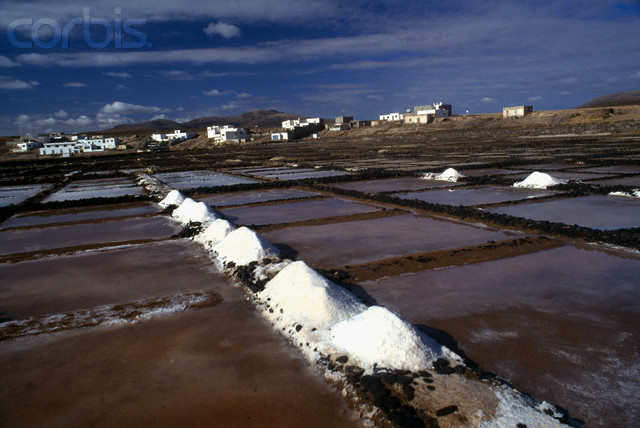 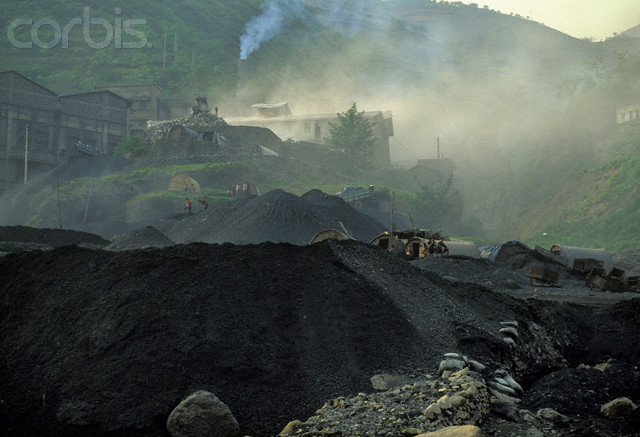 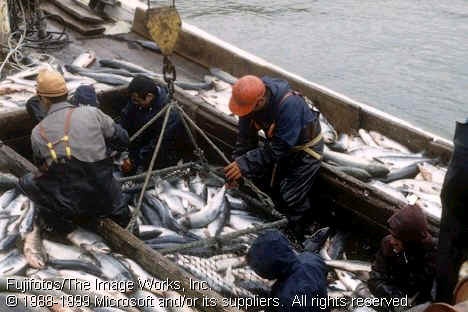 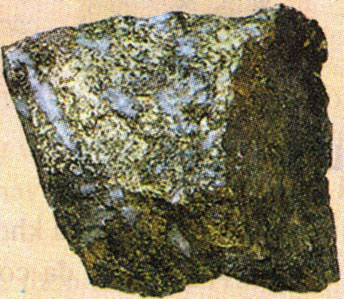 Vai troø cuûa Nguoàn löïc kinh teá-xaõ hoäi
Quan troïng trong vieäc choïn löïa chieán löôïc phaùt trieån kinh teá xaõ hoäi cho phuø hôïp vôùi töøng giai ñoaïn phaùt trieån cuûa ñaát nöôùc, coù tính chaát quyeát ñònh toác ñoä phaùt trieån
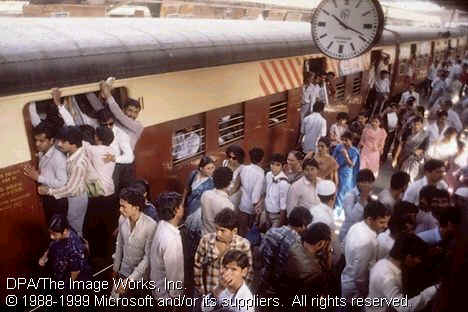 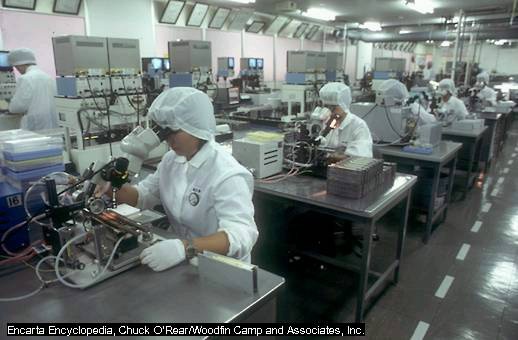 Lao ñoäng-AÁn Ñoä
Lao ñoäng-Nhaät Baûn
Noäi dung chính: I. CAÙC NGUOÀN LÖÏC…
Khaùi nieäm
Phaân loaïi
Vai troø
Caàn khai thaùc hôïp lí vaø keát hôïp chaët cheõ caùc nguoàn löïc ñeå phaùt trieån kinh teá-xaõ hoäi vöõng chaéc.
NGUỒN LỰC KINH TẾ-XÃ HỘI CỦA VIỆT NAM
THẾ MẠNH VỀ -LAO ĐỘNG CỦA VIỆT NAM
II. CÔ CAÁU NỀN KINH TEÁ.
Khaùi nieäm.
Cô caáu neàn kinh teá.
Khaùi nieäm
Cô caáu kinh teá laø toång theå caùc ngaønh, lónh vöïc, boä phaän kinh teá coù quan heä höõu cô töông ñoái oån ñònh hôïp thaønh.
2. Caùc boä phaân hôïp thaønh cô caáu neàn kinh teá:
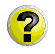 Döïa vaøo sô ñoà cô caáu neàn kinh teá, em haõy cho bieát cô caáu neàn kinh teá goàm maáy boä phaän hôïp thaønh? Keå teân.
CÔ CAÁU NEÀN KINH TEÁ
Cô caáu ngaønh
kinh teá
Cô caáu thaønh phaàn 
kinh teá
Cô caáu laõnh thoå
kinh teá
Noâng– 
laâm– 
ngö 
nghieäp
Coâng 
nghieäp– 
Xaây
 döïng
Dòch 
vuï
Khu 
vöïc 
Kinh
 teá 
trong 
nöôùc
Khu vöïc 
kinh teá 
coù voán 
ñaàu tö 
nöôùc
ngoaøi
Toaøn 
caàu 
vaø 
khu 
vöïc
Quoác 
gia
Vuøng
a. Cô caáu ngaønh kinh teá
Cô caáu ngaønh kinh teá laø taäp hôïp taát caû caùc ngaønh kinh teá hình thaønh neân neàn kinh teá vaø caùc moái quan heä töông ñoái oån ñònh giöõa chuùng
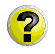 Quan saùt nhöõng hình aûnh döôùi ñaây vaø vôùi söï hieåu bieát cuûa mình, em haõy keå teân caùc nhoùm ngaønh kinh teá chính?
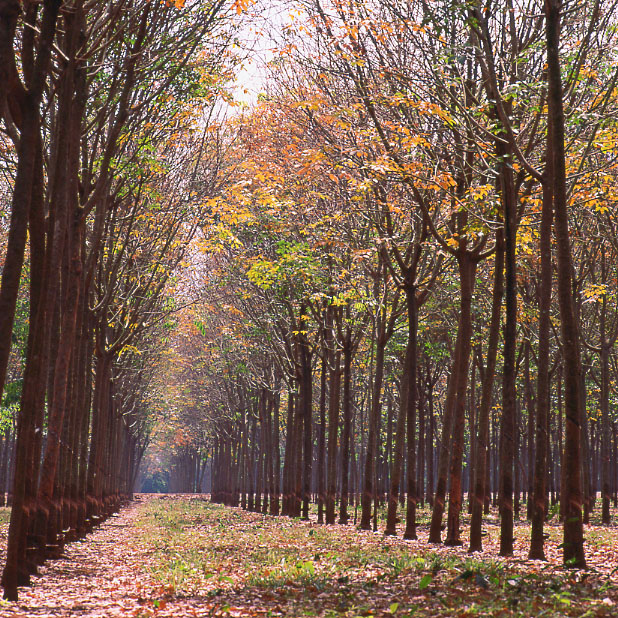 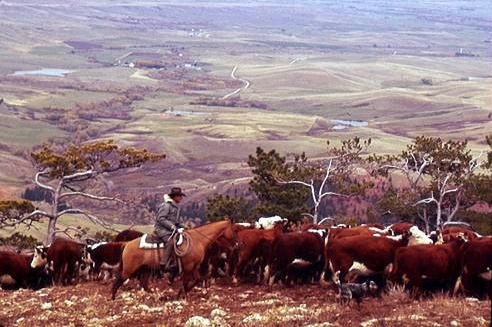 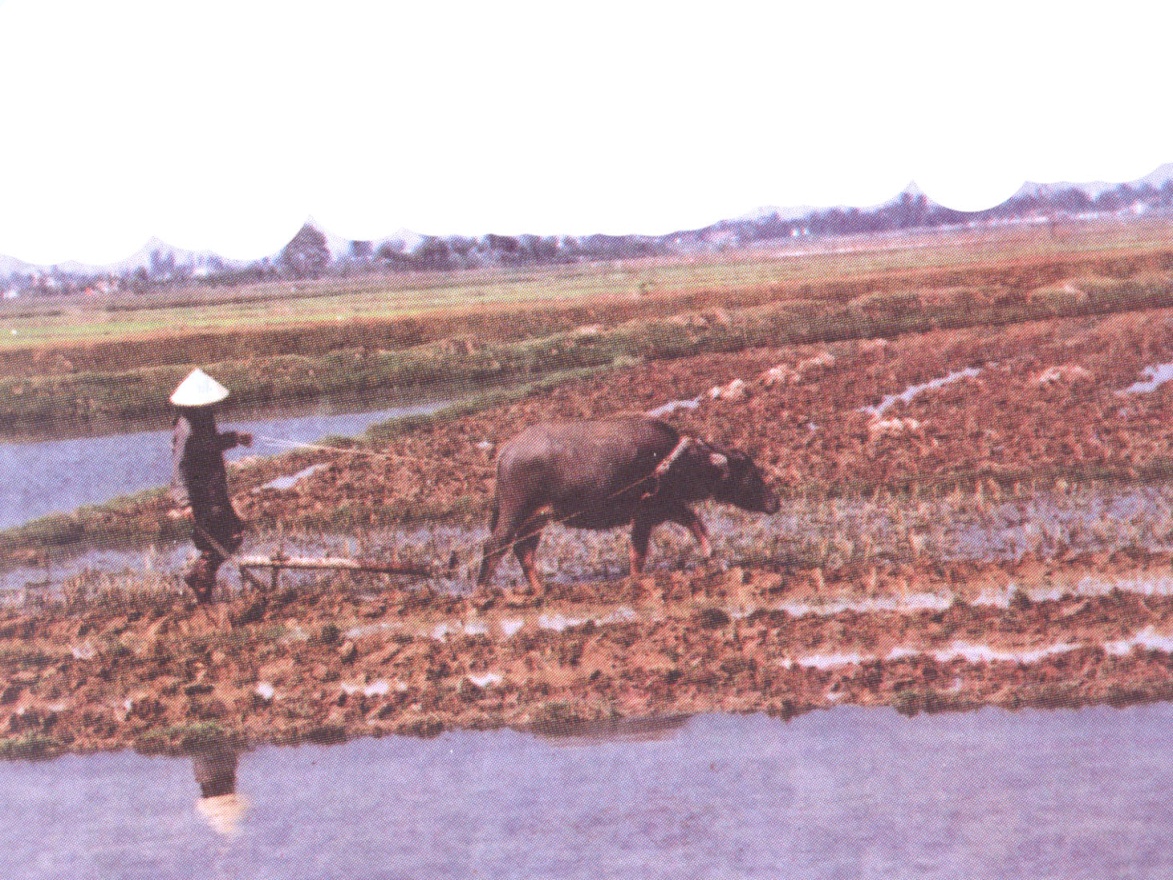 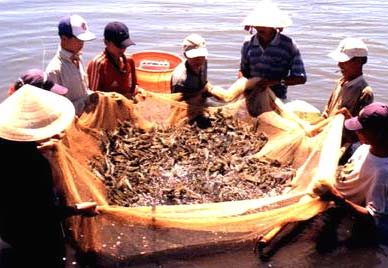 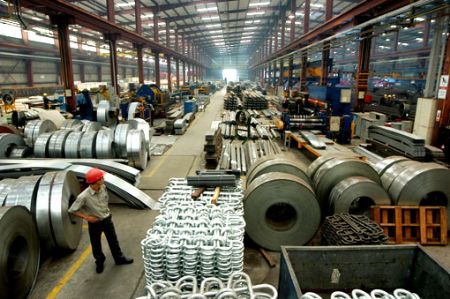 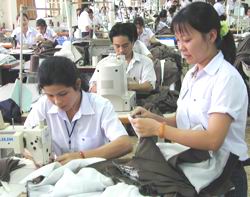 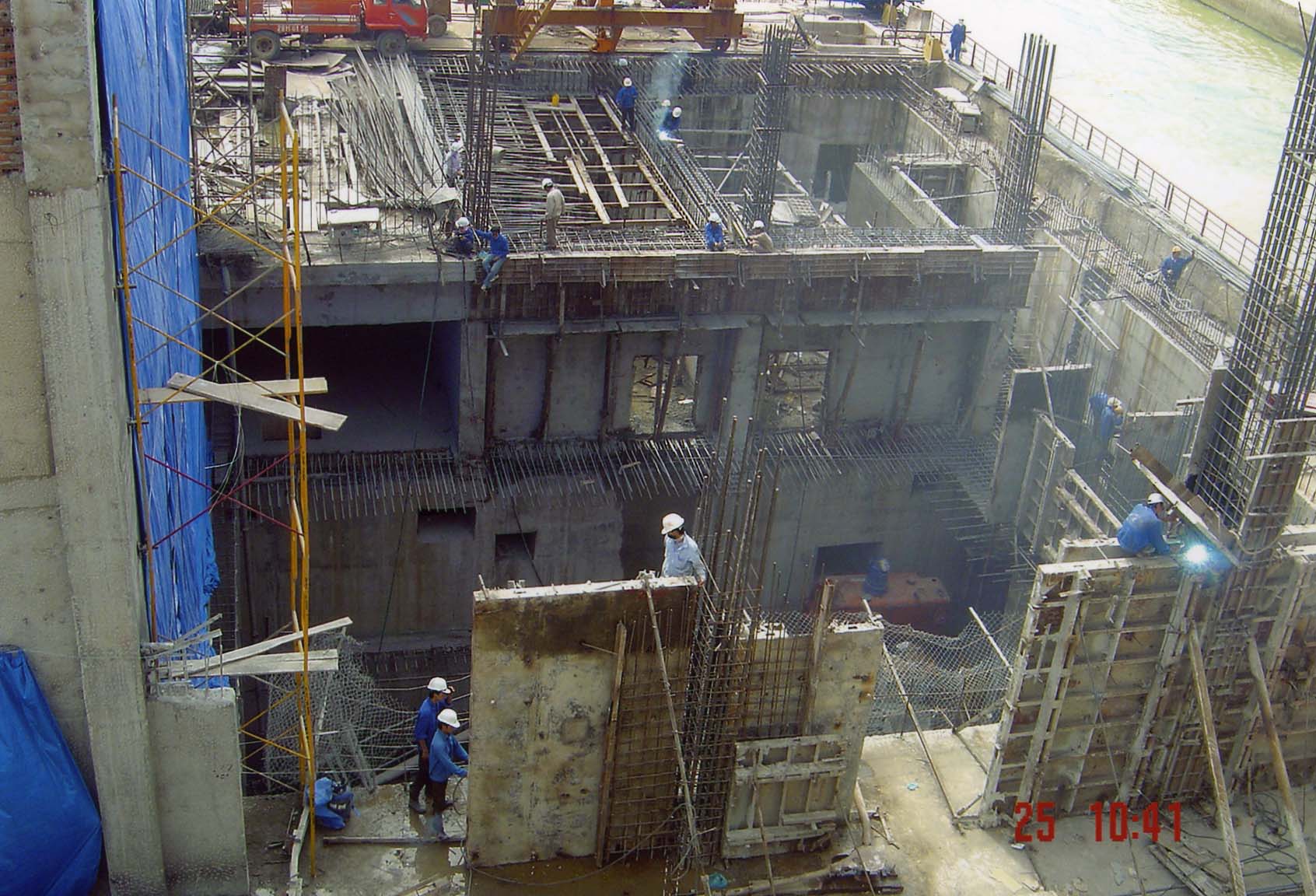 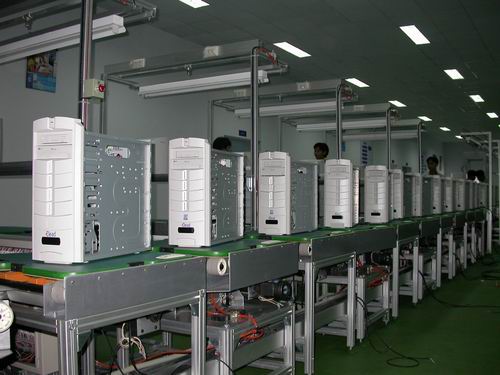 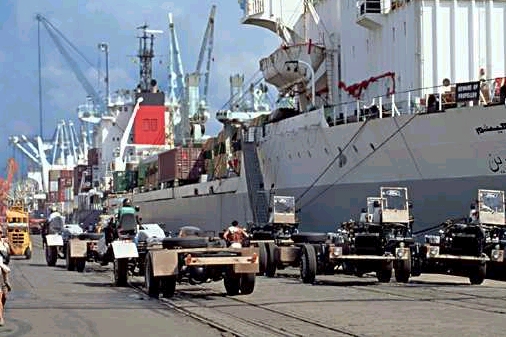 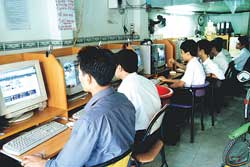 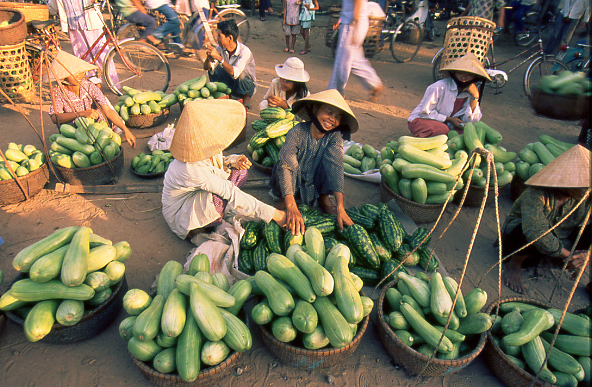 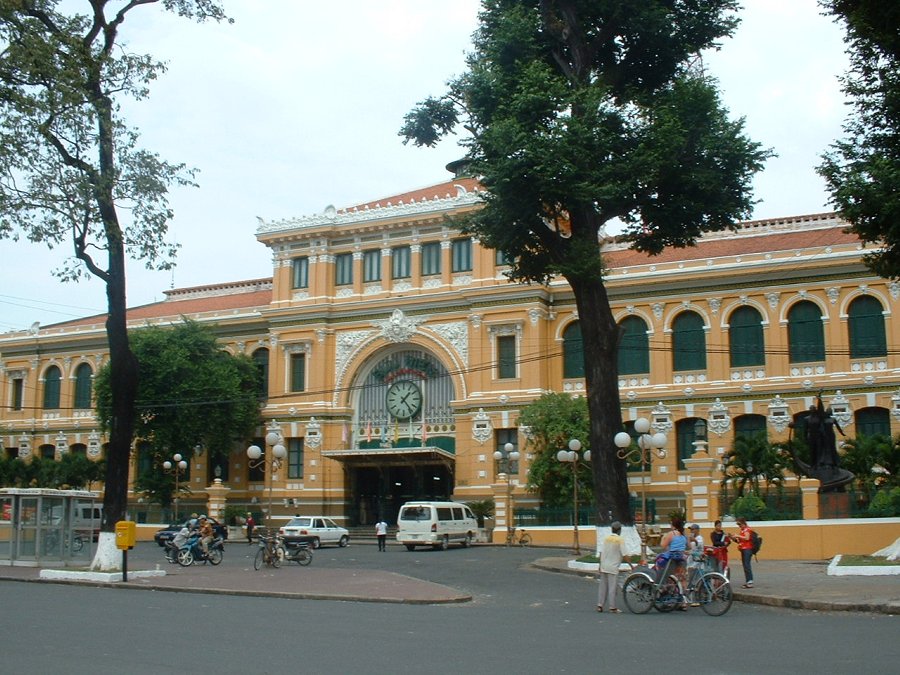 BẢNG CÔ CAÁU GDP THEO NGAØNH(1990-2004) đ/v tính: (%)
BIỂU ĐỒ CÔ CAÁU GDP THEO NGAØNH (2004)
2%
25%
27%
43%
71%
32%
Caùc nöôùc 
phaùt trieån
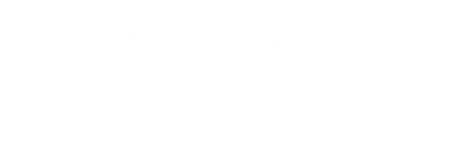 b. Cô caáu thaønh phaàn kinh teá
Ñöôïc hình thaønh döïa treân cô sôû cheá ñoä sôû höõu bao goàm nhieàu thaønh phaàn kinh teá coù taùc ñoäng qua laïi vôùi nhau.
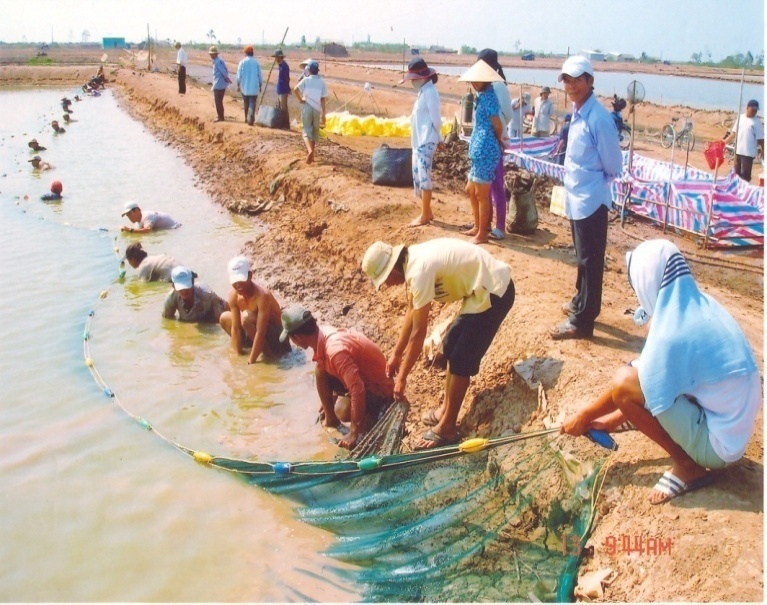 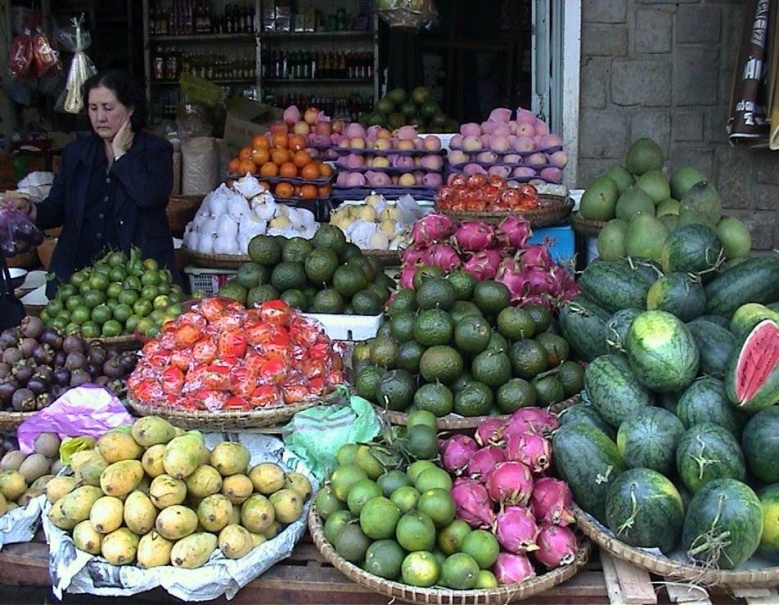 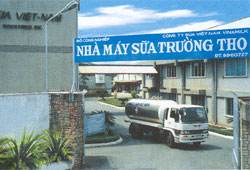 KINH TẾ TẬP THỂ
KINH TẾ TƯ NHÂN-CÁ THỂ
KINH TẾ NHÀ NƯỚC
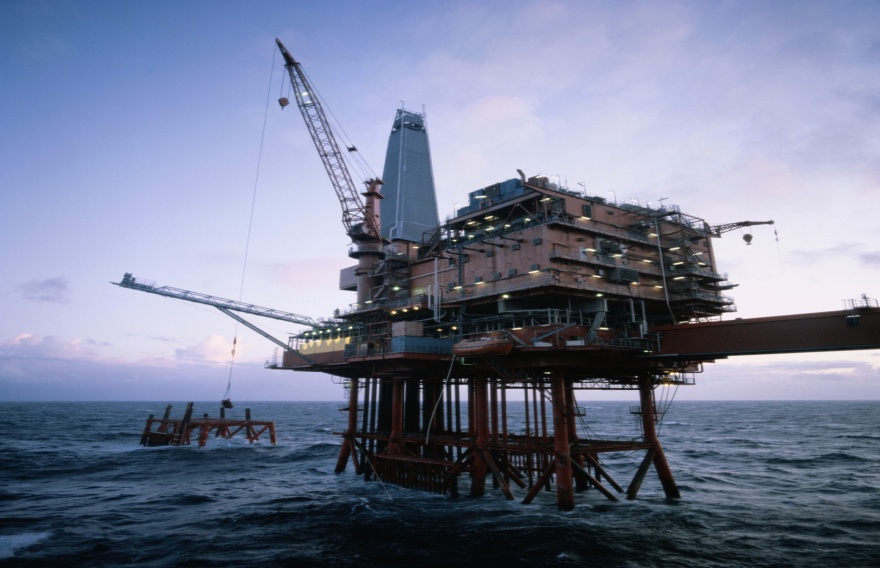 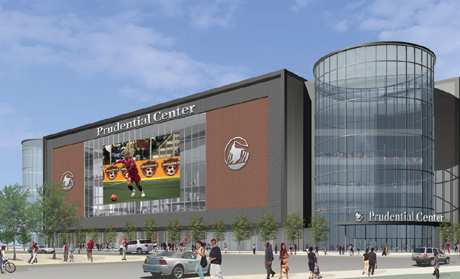 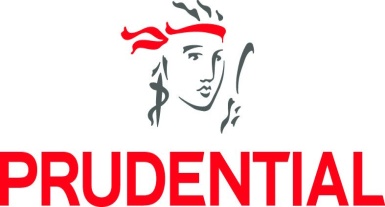 LIÊN DOANH-LIÊN KẾT
KINH TẾ  NƯỚC NGOÀI
c. Cô caáu laõnh thoå kinh tế
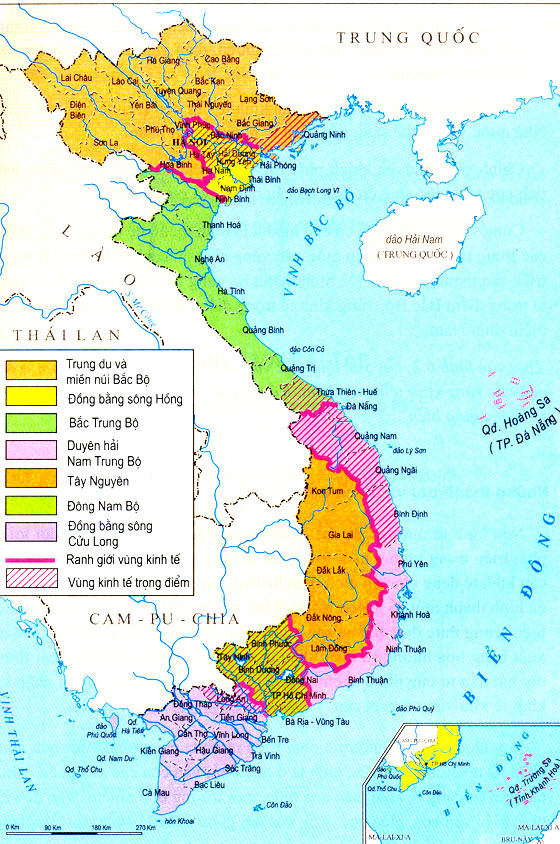 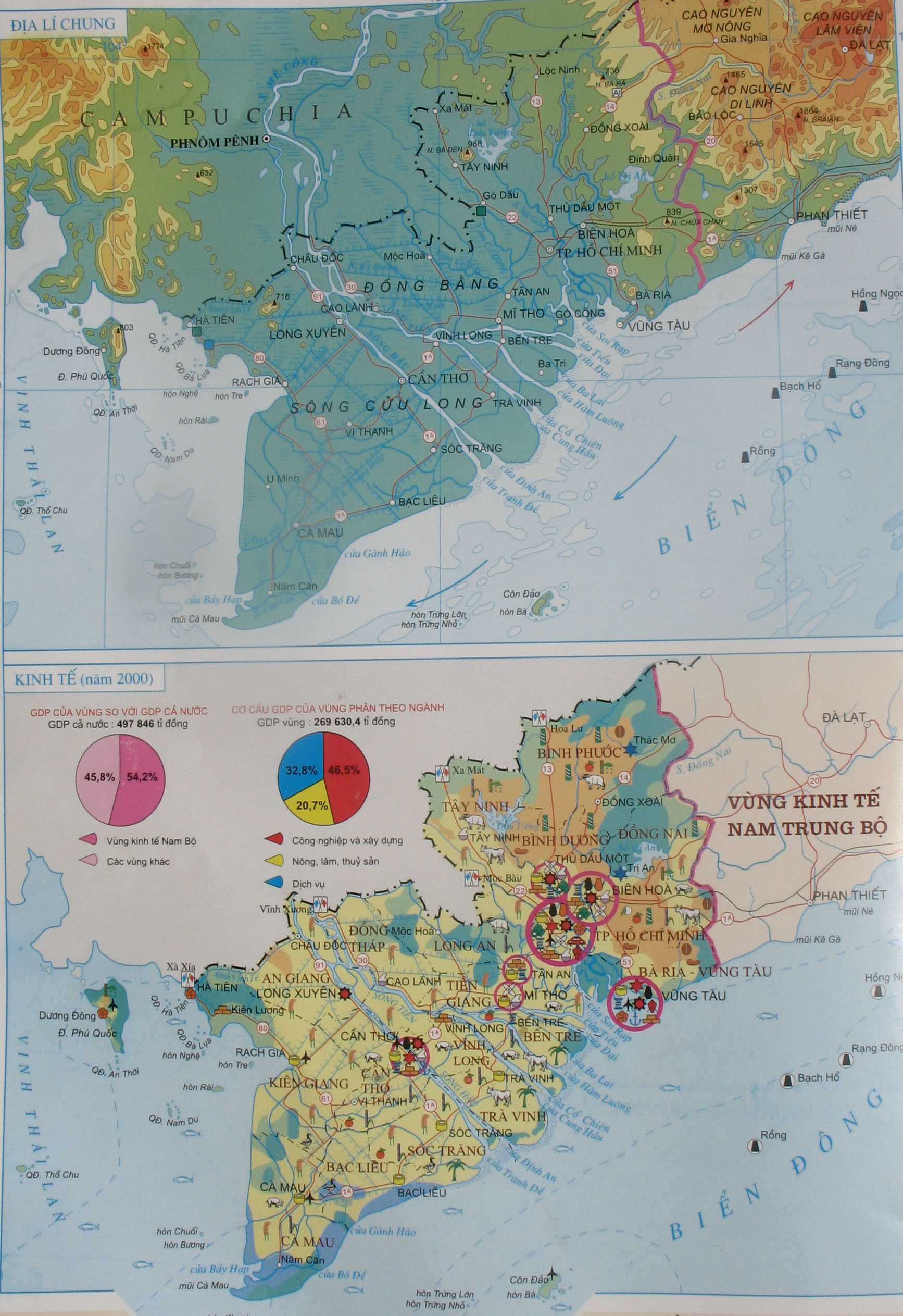 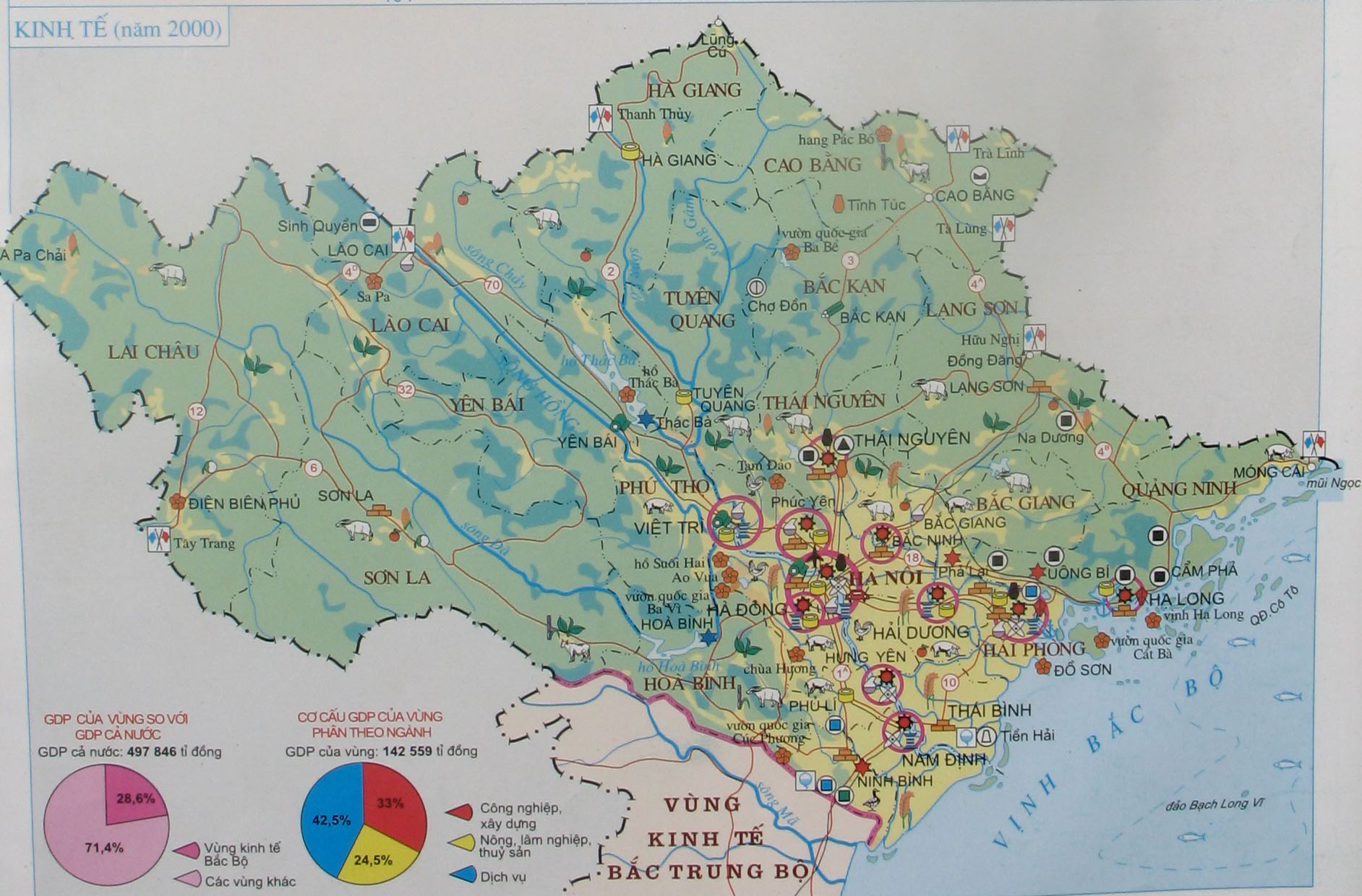 Laø saûn phaåm cuûa quaù trình phaân coâng lao ñoäng theo laõnh thoå, ñöôïc hình thaønh do söï phaân boá cuûa caùc ngaønh theo khoâng gian ñòa lyù.
  Cô caáu laõnh thoå gaén boù chaët cheõ vôùi cô caáu ngaønh kinh teá. Öùng vôùi moãi caáp phaân coâng lao ñoäng theo laõnh thoå coù cô caáu laõnh thoå nhaát ñònh: toaøn caàu, khu vöïc, quoác gia vaø vuøng.
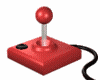 CƠ CẤU LÃNH THỔ THEO PHẠM VI KHU VỰCTRÊN THẾ GIỚI
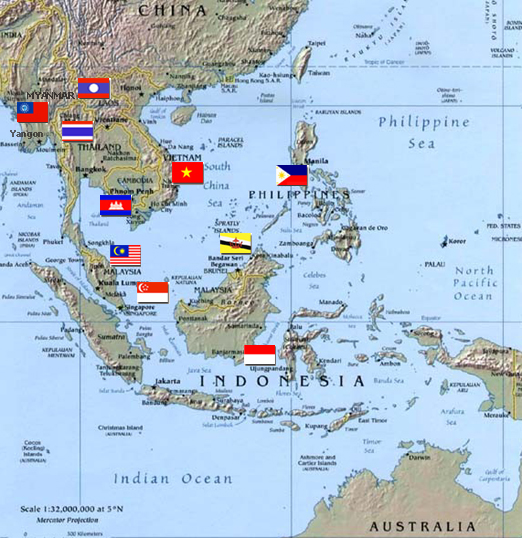 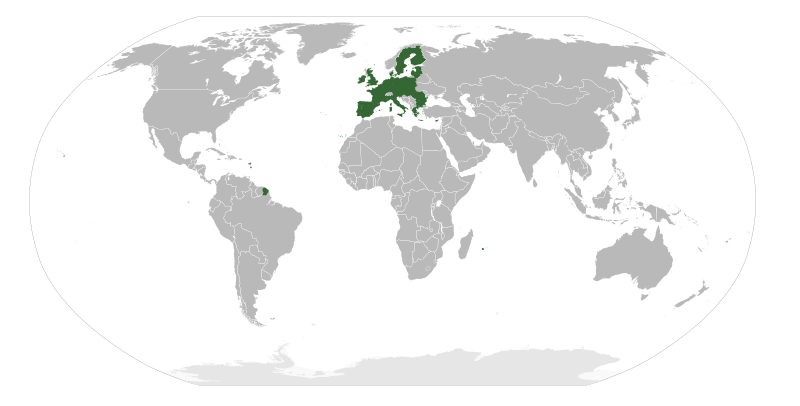 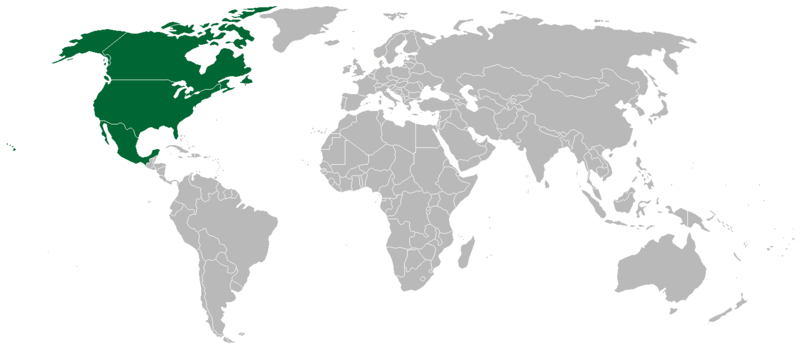 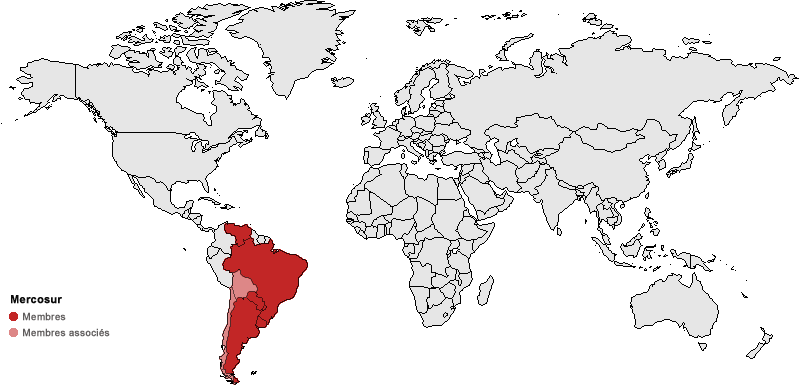 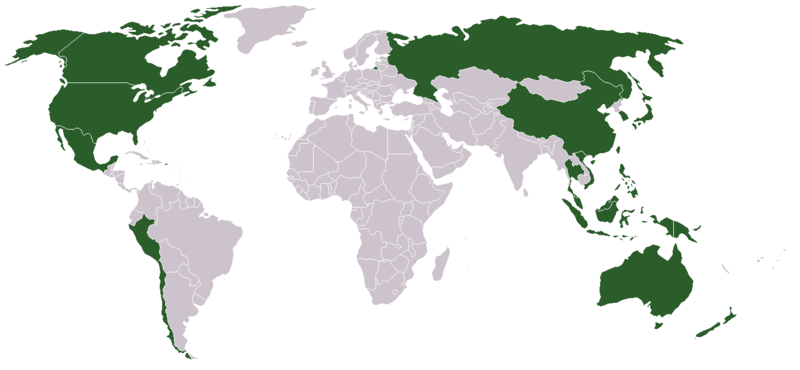 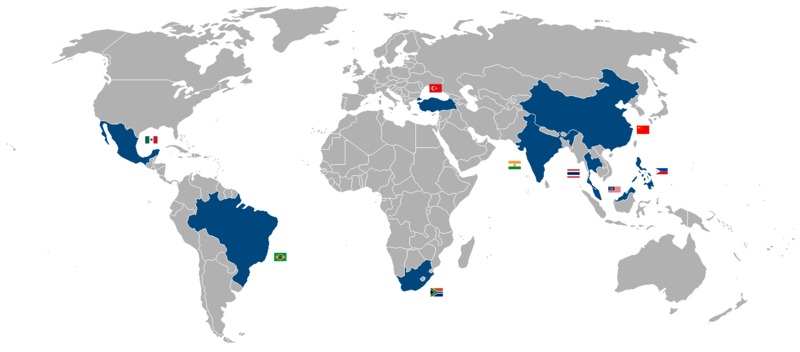 EU
NICS
NAFTA
APEC
MERCOSUR
ASEAN
ĐÁNH GÍA
Cô caáu kinh teá laø:
Söï theå hieän soá löôïng vaø tyû leä cuûa caùc ngaønh kinh teá theo thôøi gian.
Toång theå kinh teá bao goàm caùc ngaønh kinh teá coù quan heä chaët cheõ vôùi nhau.
Toång theå lieân keát caùc ngaønh kinh teá theo moät kieåu caáu truùc nhaát ñònh.
Caû b vaø c ñuùng
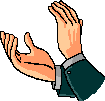 ĐÁNH GÍA
2. Thuoäc vaøo cô caáu ngaønh, coù:
Noâng, laâm, ngö nghieäp.
Coâng nghieäp – Xaây döïng.
Dòch vuï.
Taát caû ñeàu ñuùng.
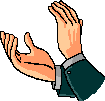 ĐÁNH GÍA
3. Cô caáu laõnh thoå cuûa neàn kinh teá khoâng bao haøm:
Toaøn caàu vaø khu vöïc.
Trong nöôùc vaø nöôùc ngoaøi.
Quoác gia.
Vuøng
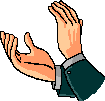 ĐÁNH GÍA
4. Caùc nöôùc coù neàn kinh teá phaùt trieån cao, thöôøng coù:
Soá ngöôøi lao ñoäng trong ngaønh noâng nghieäp ít.
Tæ leä khu vöïc I (noâng, laâm, ngö nghieäp) trong cô caáu GDP raát thaáp.
Tæ leä khu vöïc II (coâng nghieäp – xaây döïng) trong cô caáu GDP raát cao.
Caû a vaø b ñuùng.
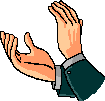 HOẠT ĐỘNG TIẾP NỐI
1/ Làm bài tập 1, 2-Sgk-trang 102.
2/ Chuẩn bị bài 27:
-Vai trò của ngành nông nghiệp
-Đặc điểm sản xuất của ngành nông nghiệp
-Các nhân tố ảnh hưởng đến phát triển và phân bố sản xuất nông nghiệp